Организация приема в первый класс в 2024 году
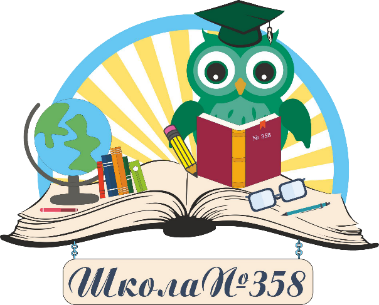 Государственное бюджетное образовательное учреждение средняя общеобразовательная школа №358 Московского района Санкт-Петербурга

РОДИТЕЛЬСКОЕ СОБРАНИЕ 02 декабря 2023
1. Приказ Министерства просвещения РФ от 02.09.2020 №458 
«Об утверждении Порядка приема на обучение по образовательным программам начального общего, основного общего и 
среднего общего образования» ),с изменениями, внесенными приказом Министерства просвещения Российской Федерации от 8 октября 2021 г. N 707 (зарегистрирован Министерством юстиции Российской Федерации 10 ноября 2021 г., регистрационный N 65743).
2. Распоряжение Комитета по образованию от 31.03.21 №879-р 
"Об утверждении регламента образовательных организаций, реализующих образовательные программы начального общего, основного общего и среднего общего образования, находящихся в ведении исполнительных органов государственной власти Санкт-Петербурга, по предоставлению услуги по зачислению в образовательные организации, реализующие образовательные программы начального общего, основного общего и среднего общего образования".
3. Распоряжение Комитета по образованию от 17.01.2022. № 68-р «О внесении изменений в распоряжение Комитета по образованию от 31.03.2021 № 879 –р». 
4. Распоряжение Комитета по образованию от 08.11.2022. № 2197-р «О внесении изменений в распоряжение Комитета по образованию от 31.03.2021 № 879-р».
5.Распоряжение Комитета по образованию от 20.03.2023 №271-р «О внесении изменений в некоторые распоряжения Комитета по образованию».
6. Территории, закрепленные за государственными бюджетными общеобразовательными организациями, подведомственными администрации Московского района Санкт-Петербурга, реализующими образовательные программы начального общего, основного общего и среднего общего образования (с учетом изменений внесенных в распоряжение администрации Московского района Санкт-Петербурга от 27.08.2018 № 869-р распоряжением администрации Московского района Санкт-Петербурга от 05.03.2022 № 244-р).
7. Распоряжение администрации Московского района Санкт – Петербурга от 10.03.2023 №321-р «О внесении изменений в распоряжение администрации Московского района Санкт – Петербурга от 27.08.2019 №869-р».
Три процедуры:
1. Подача электронного заявления родителями детей;
2.Предоставление оригиналов документов в образовательную организацию;
3.Принятие образовательной организацией решения о зачислении ребенка в первый класс или об отказе в зачислении.
Возраст
Обучение в начальной школе начинается с момента достижения ребенком 
6,5 лет(6 лет 6 месяцев) 
при отсутствии противопоказаний по состоянию здоровья, 
но не позже 8 лет
Сроки приема  заявлений на обучение в первый класс
1 ЭТАП
01.04.2024-30.06.2024
1 этап
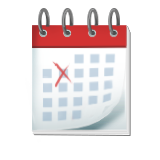 Для детей:
1. ИМЕЮЩИХ ПРЕИМУЩЕСТВЕННОЕ ПРАВО;
На первом этапе зачисляются:
Дети, полнородные и неполнородные братья и (или) сестры которого обучаются в данной общеобразовательной организации в соответствии ФЗ от 02.07.2021 №310 - ФЗ «О внесении изменений в ст.54 Семейного кодекса РФ и ст.36 и 67 ФЗ «Об образовании в Российской Федерации».
Ребенок, родитель(законный представитель) которого занимает штатную должность в данной общеобразовательной организации.
На первом этапе зачисляются:
Дети, имеющие внеочередное, первоочередное право, в соответствии с федеральным законодательством и проживающие в микрорайоне первичного учета детей.
Дети, проживающие на закрепленной территории:
В первую очередь зачисляются дети, проживающие в микрорайоне, закрепленном администрацией для  первичного учета детей.
Московский пр., д. 155, 157, 159;
Кузнецовская ул., д. 4, 6, 8(3), 10 (ВСЕ КОРПУСА), 1 1, 12, 13, 14,15, 16, 17, 18, 20, 22, 23/155, 24, 26;
Бассейная ул., д. 10;
Благодатная ул., д. 1, З, 5, 9, 13, 15, 16, 17, 19;
Новоизмайловский пр., д.1, З, 9;
Кубинская ул., д. 10, 14, 16; 
Варшавская ул., д. 23 (1-3);
Пл. Чернышевского, д. 9
Внеочередное право
Дети судей, указанные в п.3 ст. 19 Закона РФ от 26 июня 1992г. №3132-1 «О статусе судей в Российской Федерации».
Дети сотрудников Следственного комитета,  указанные в части 25 ст.35 Федерального закона от 28 декабря 2010 г. №403-ФЗ «О следственном комитете Российской Федерации».
Дети работников прокуратуры РФ в соответствии с п.5.ст.44 ФЗ ОТ17.01.1992 №2202-1 «О прокуратуре Российской Федерации».
Первоочередной порядок
Дети  сотрудников полиции;
Дети сотрудника внутренних дел, не являющегося сотрудником полиции;
Дети военнослужащих по месту жительства и дети иных категорий лиц в соответствии с действующим законодательством.
Внимание
Дети этих категорий должны иметь регистрацию 
по микрорайону
Внимание
Дата и время подачи заявления 
не является критерием при принятии решения о зачислении в первый класс
Дошкольное отделение школы 358
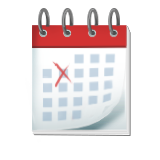 Воспитанники структурного подразделения переводятся в школу по решению родителей на первом этапе.
Подавать электронное заявление НЕ  надо
2 ЭТАП
2 этап
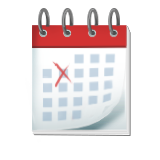 06.07.2024 – 05.09.2024
Подача заявлений гражданами, 
чьи дети
 НЕ проживают 
на закрепленной территории.
(при наличии свободных мест)
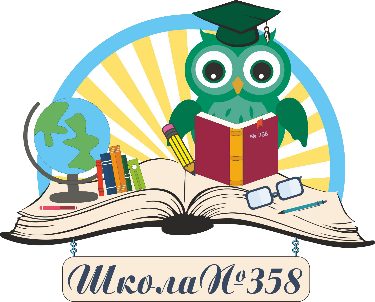 Внимание
Посещение детьми занятий по подготовке к школе 
НЕ является 
основанием 
для преимущественного приёма в ОО
Способы подачи электронного заявления
МФЦ;
 Портал «Государственные и муниципальные услуги в Санкт – Петербурге» https://gu.spb.ru/;
Через единый портал Госуслуг;
Лично в школу (особый режим).
Внимание
Родители/законные представители/ имеют возможность одновременно подать электронное заявление в несколько Образовательных организаций( от 1 до 3), 
расположенных на закрепленной территории
Документы
НА ВТОРОМ ЭТАПЕ
НА ПЕРВОМ ЭТАПЕ
НЕ РАНЕЕ 
30 РАБОЧИХ ДНЕЙ
 С ДАТЫ НАЧАЛА ПРИЕМА , 
НО НЕ ПОЗДНЕЕ 
45 ДНЕЙ 
СО ДНЯ ПОДАЧИ ЗАЯВЛЕНИЯ
НЕ РАНЕЕ 
10 РАБОЧИХ ДНЕЙ 
С ДАТЫ НАЧАЛА ПРИЕМА, НО НЕ ПОЗДНЕЕ 
45 ДНЕЙ 
СО ДНЯ ПОДАЧИ ЗАЯВЛЕНИЯ
Предоставление оригиналов документов в ОО
Документы предоставляются после получения родителями приглашения в ОО 
с указанием даты и времени приема документов
Внимание

При подаче заявления в несколько школ и получении приглашений из нескольких школ необходимо определиться до даты предоставления документов.
Документы предоставляются только в одну школу!!!
Документы
1.Свидетельство о рождении ребенка.
2.Свидетельство о регистрации ребенка по месту жительства, или месту пребывания на закрепленной территории, или справку о приеме документов для оформления регистрации по месту жительства, на закрепленной территории.
3. Документы, подтверждающие внеочередное, первоочередное или преимущественное право зачисления
(при наличии).
Принятие решения о зачислении в ОО

Зачисление оформляется приказом образовательного учреждения 
в течение 3 рабочих дней
 после завершения приема документов.
(30 июня текущего года)
Уведомление  об отказе в зачислении
В течение 
3 дней 
после принятия такого решения 
направляется уведомление об отказе 
в зачислении в ОО
При отказе
Родитель/законный представитель при получении уведомления об отказе в зачислении в ОО  может обратиться:
1. В Отдел образования Администрации Московского района для получения информации о наличии свободных мест в ОО.
2. В Районную конфликтную комиссию Отдела Образования Московского района  для решения спорных вопросов. При определении образовательной программы или выбора ОО.
Внимание
ЕСЛИ РОДИТЕЛЬ/ ЗАКОННЫЙ ПРЕДСТАВИТЕЛЬ/
НЕ ПОЛУЧИЛ ПРИГЛАШЕНИЕ , 
ОН ВПРАВЕ ОБРАТИТЬСЯ В ОУ ДЛЯ ПОЛУЧЕНИЯ ИНФОРМАЦИИ
Сайт ОО
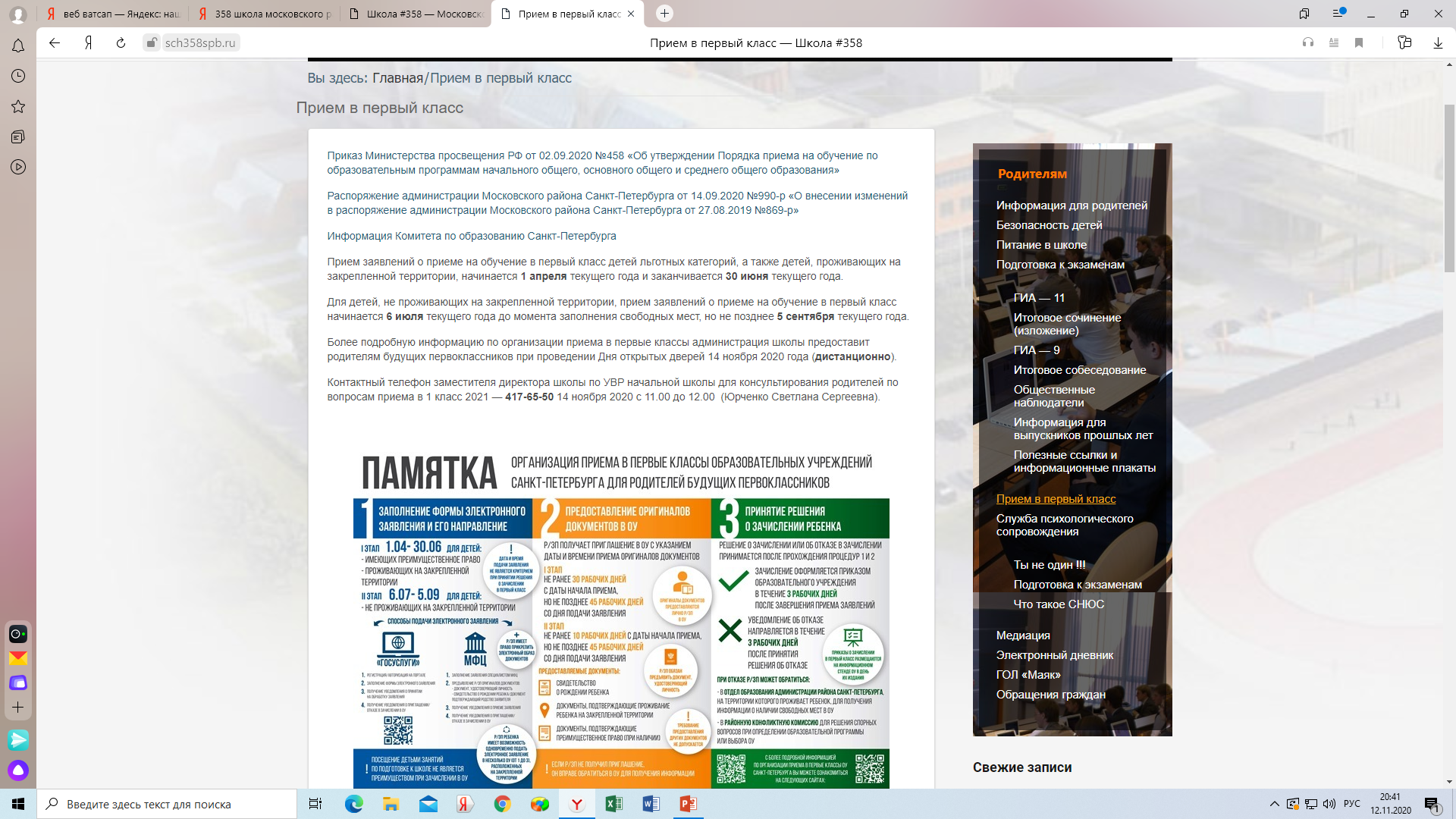 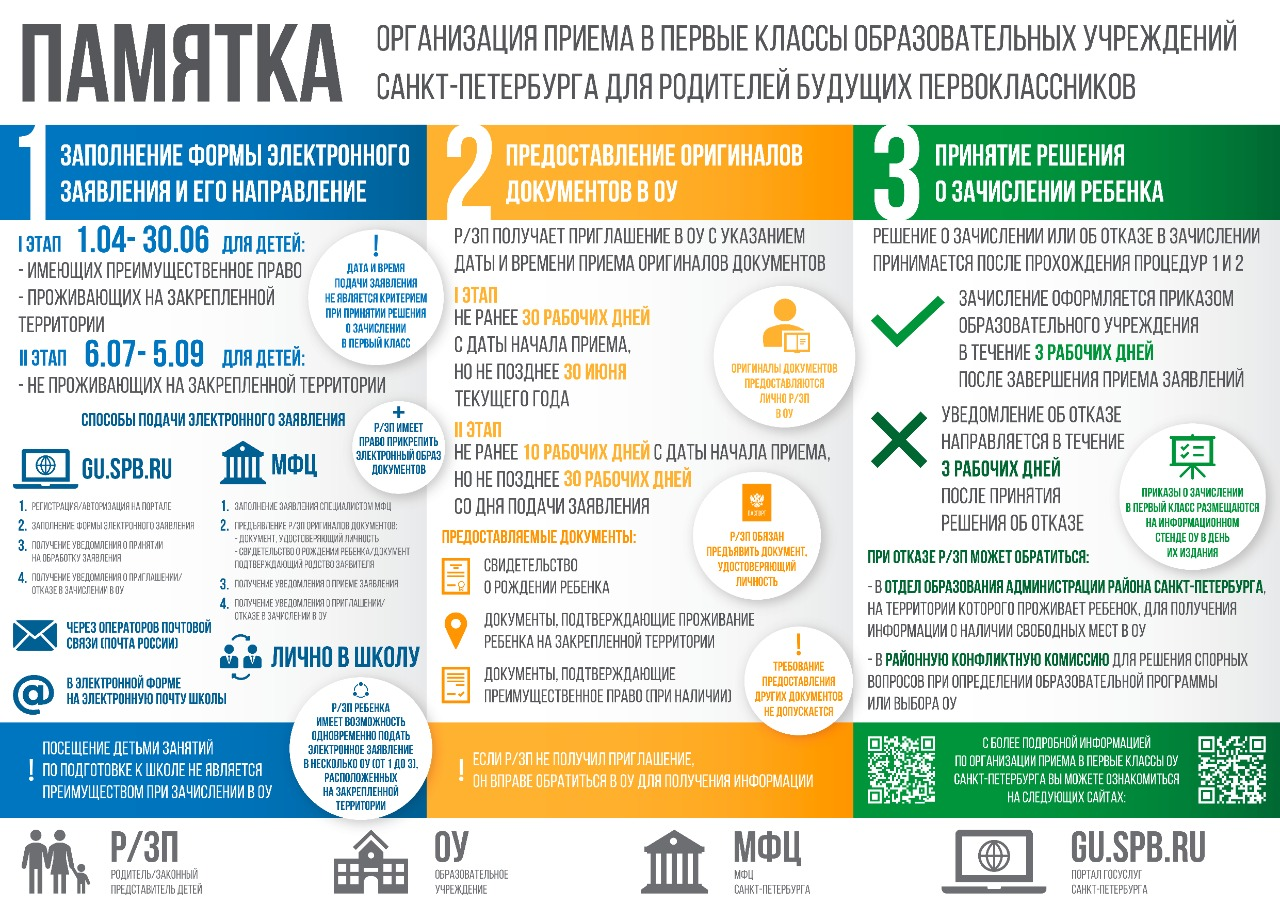 Спасибо за внимание!